Welcome to our Lean RPI for Occupational HealthReport Out
January 26th – February 2ndClackamas County
Public Health  & Health Centers Divisions
Occupational Health Project: Lean RPI Objectives (Pam)
Lean RPI Objectives (Pam)
Affinity Charting (Paula)
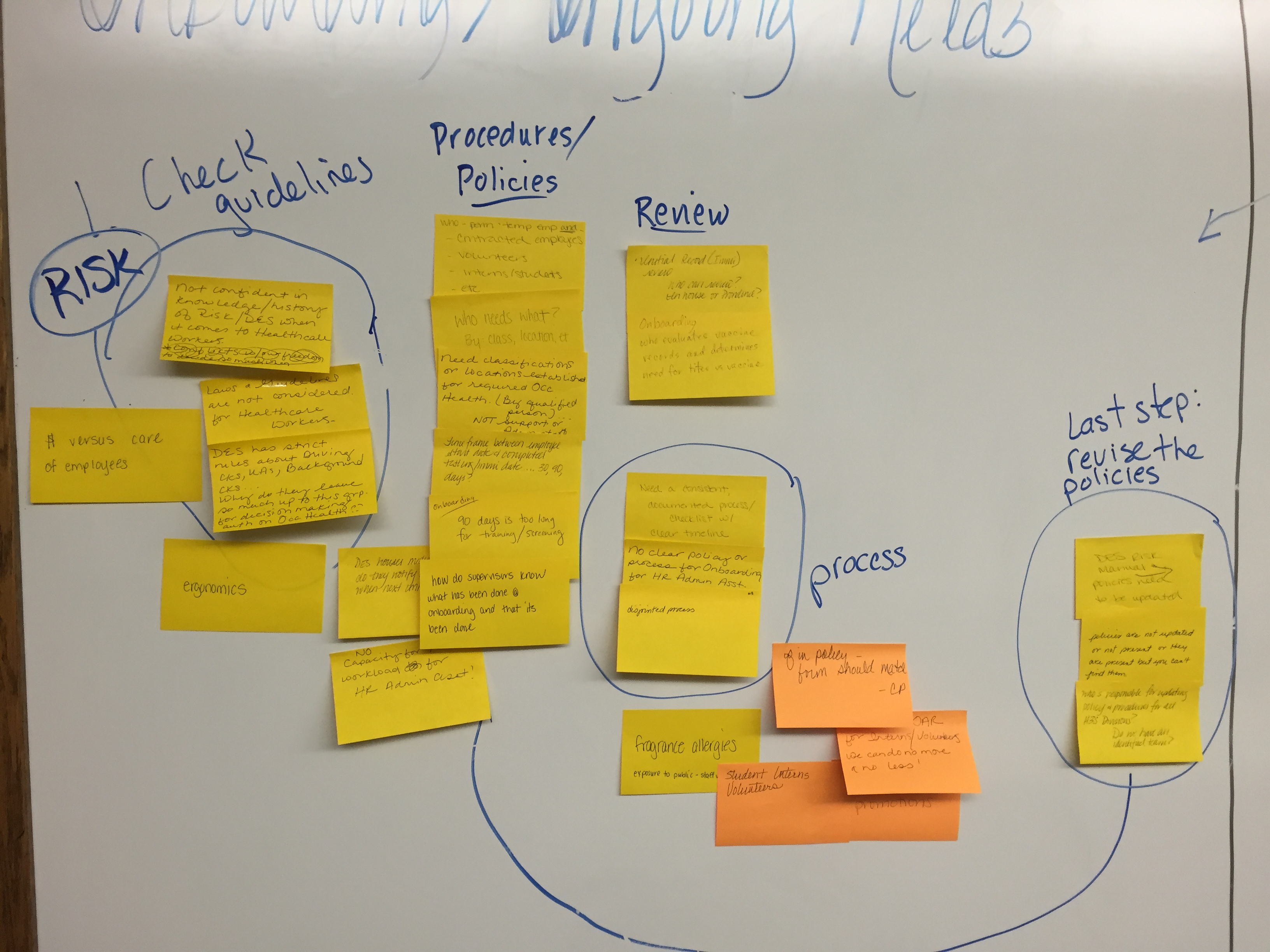 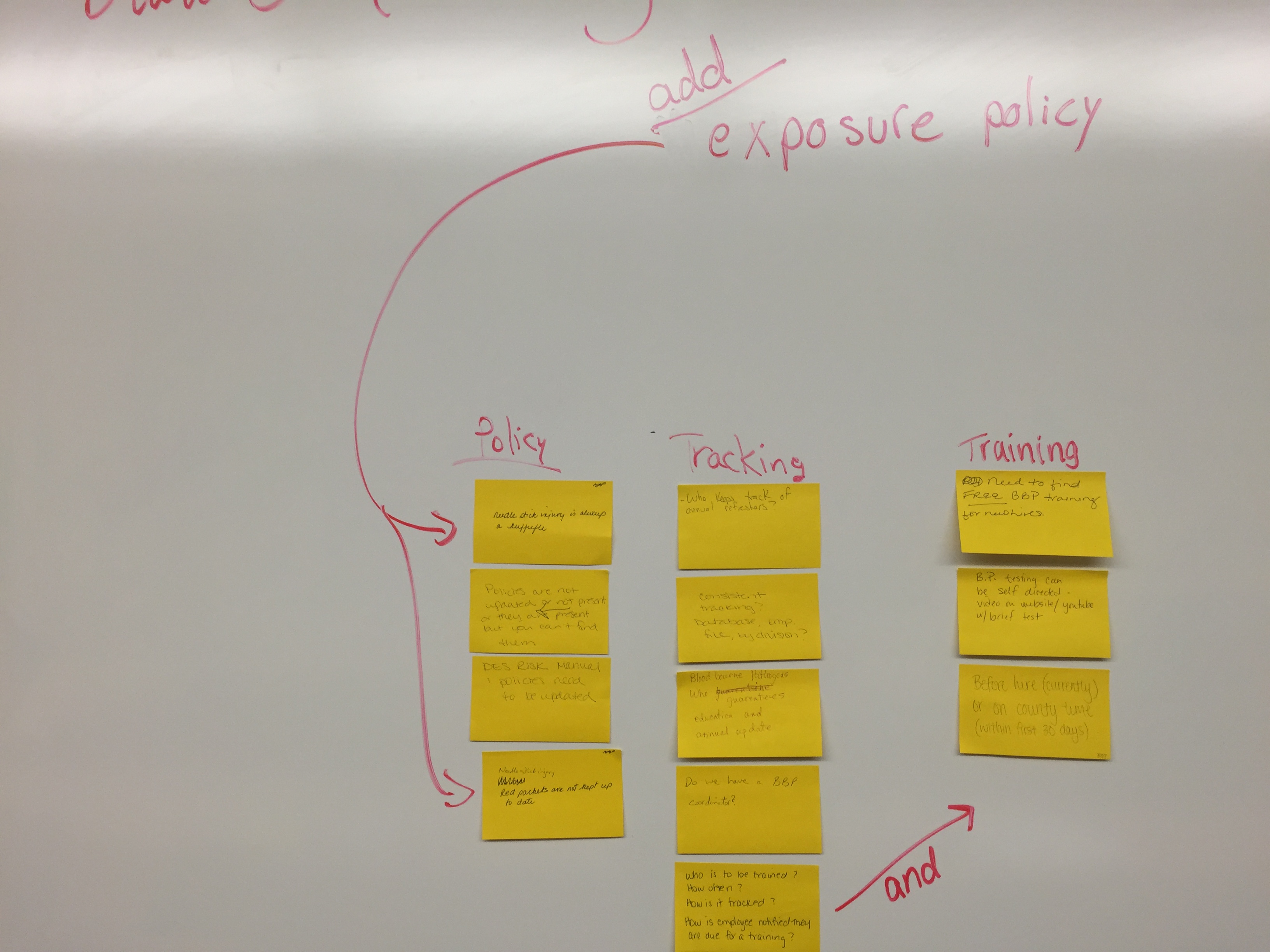 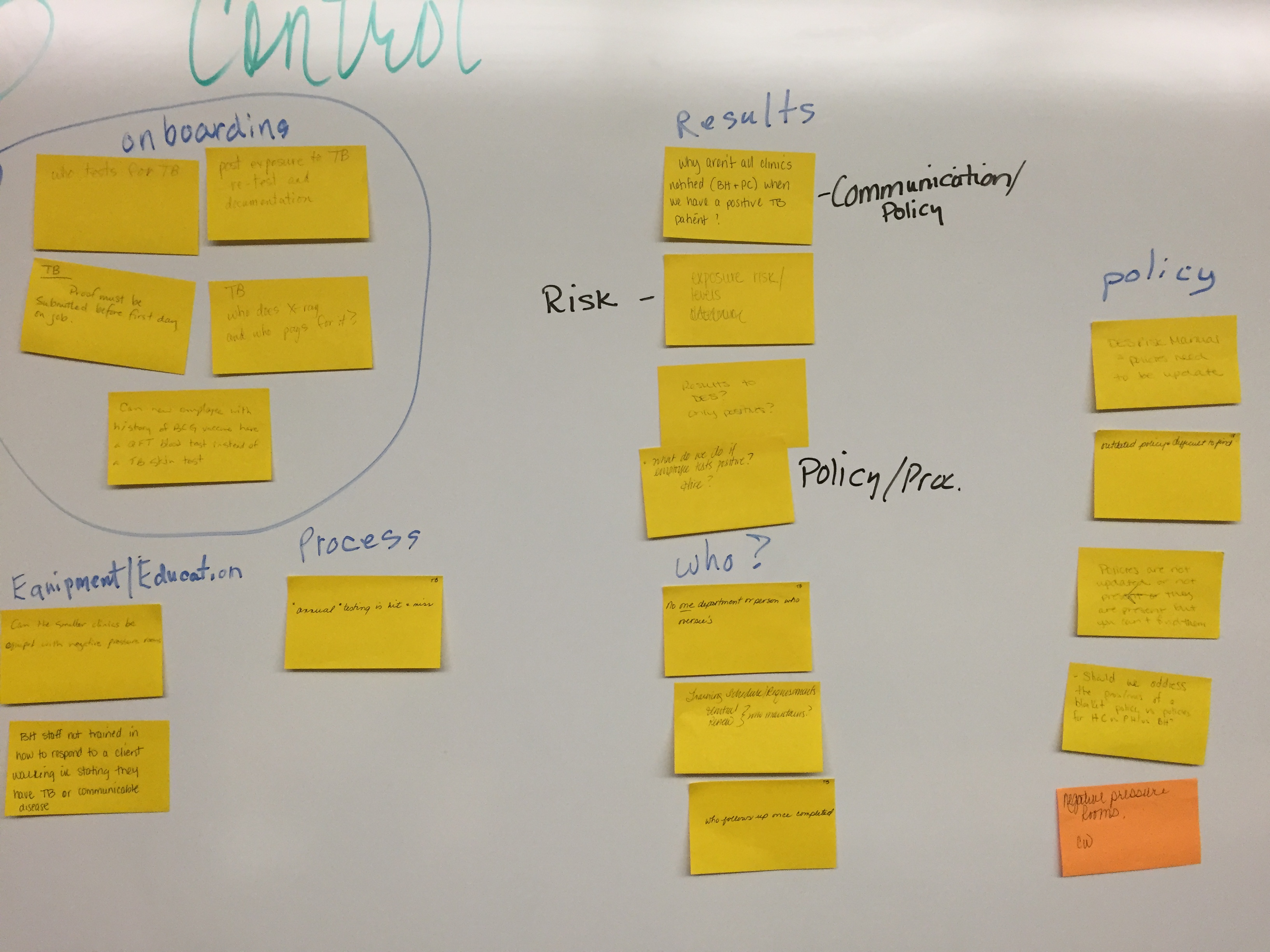 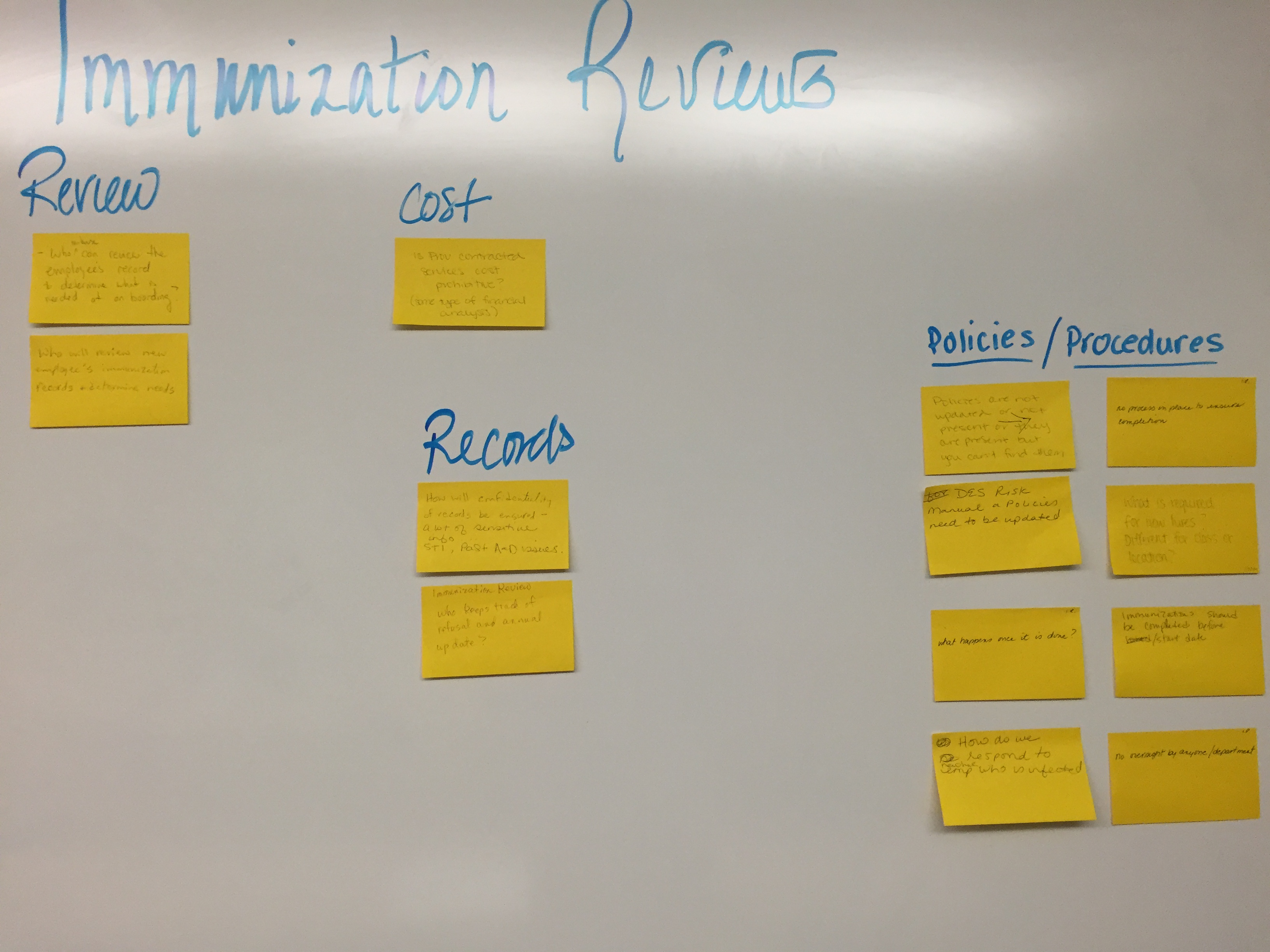 Process Mapping (Erin)
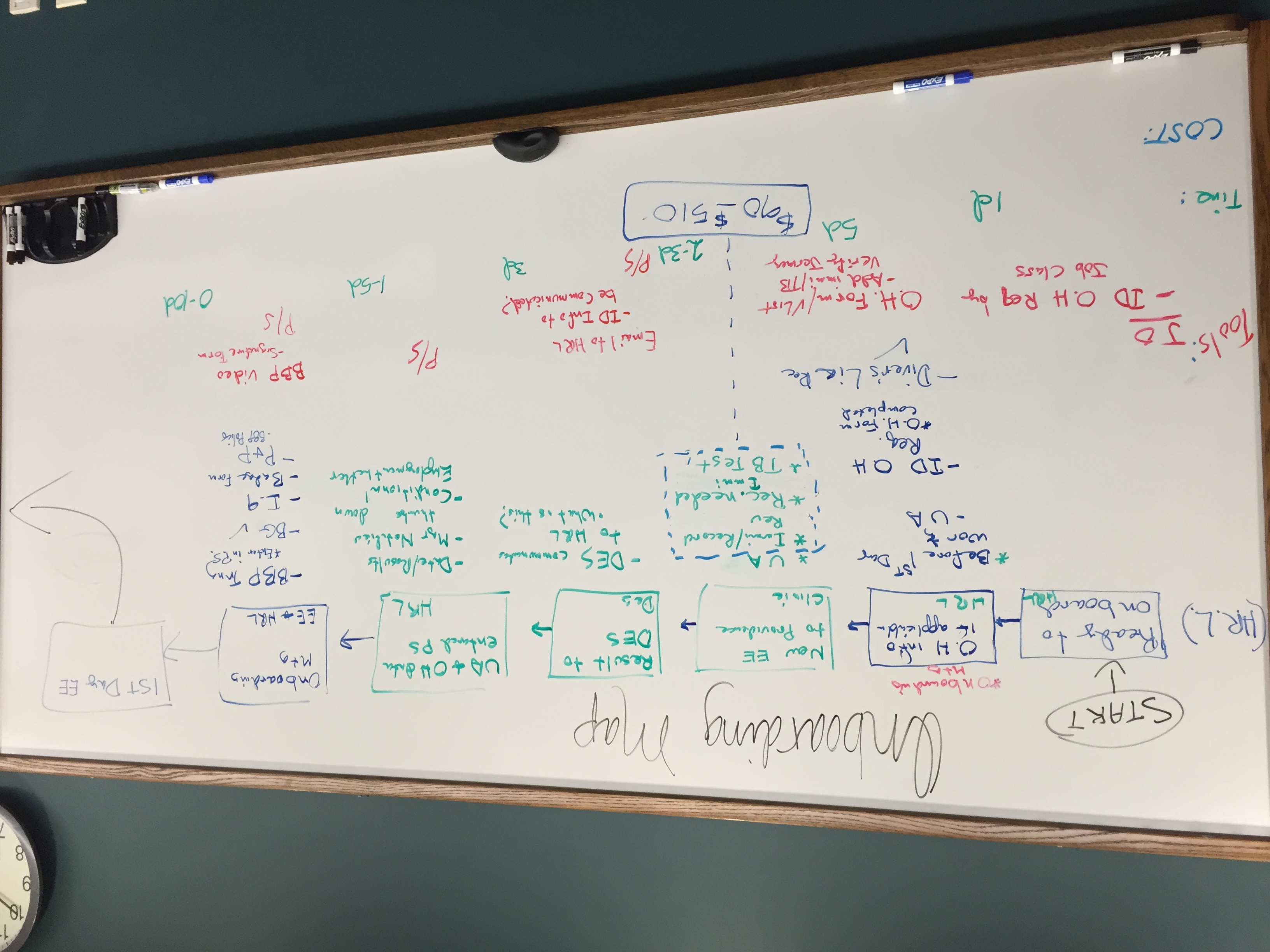 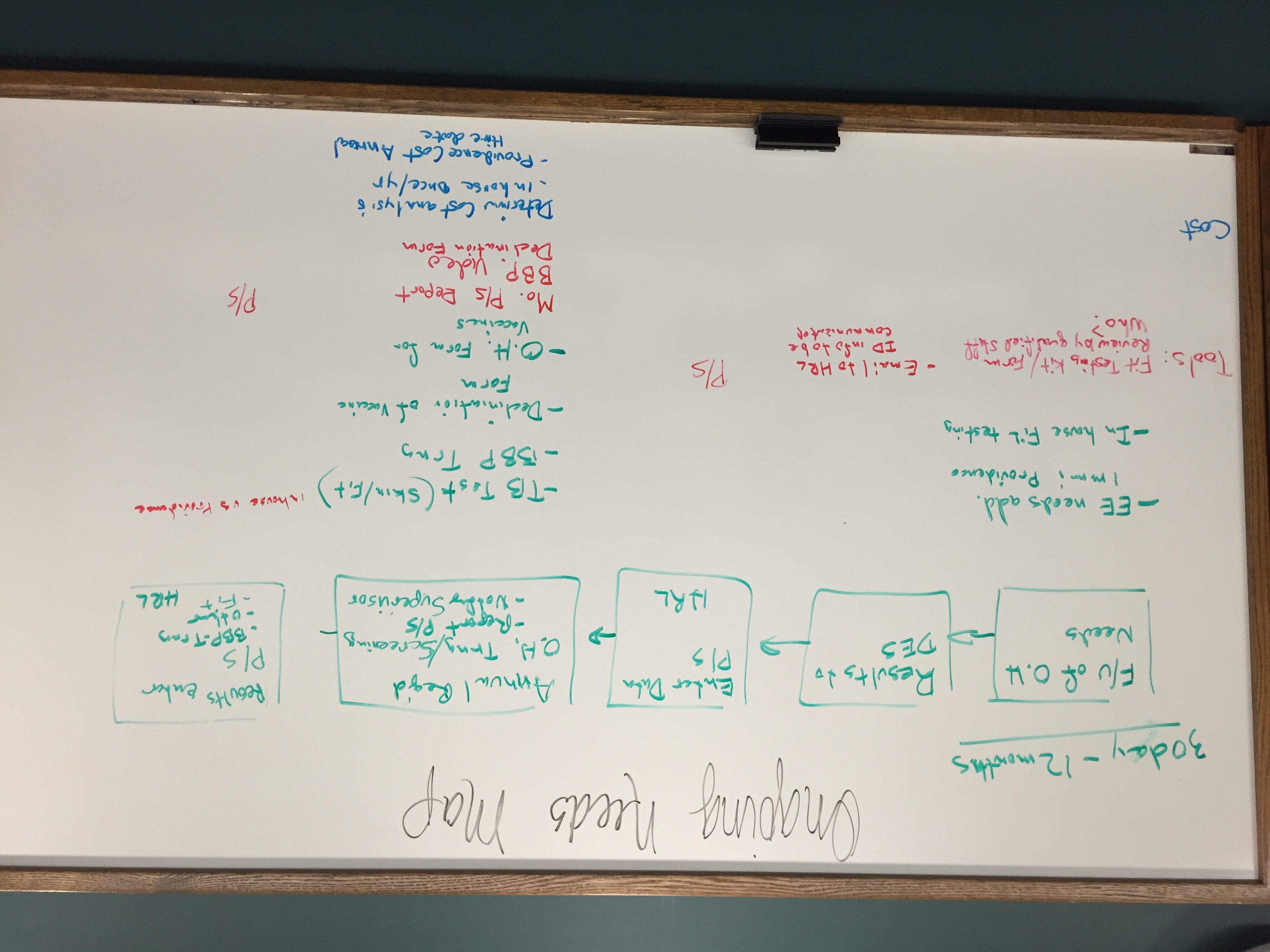 Determining Options (Carolee)
Costs (Sherry)
See excel spreadsheet
Summary of Recommendations (Angie)
Contracting occupational health services through Providence for new hires.
Ongoing needs for employees’ occupational health be provided in-house. This includes annual TB screening & FIT testing, bloodbourne pathogen training/refreshers.
Employees’ occupational health requirements be determined based on exposure type.
Required/Recommended to receive flu, MMR, Tdap and Varicella, or proof of immunity
HR Liaisons will work with Managers and Supervisors to review and update current class specs’ occupational health needs on an annual basis.
Remaining Questions & Concerns (Cathy)
Will we require or suggest new hires have all of the CDC’s recommended immunizations for healthcare workers?
Need to determine who is qualified to make decisions on the occupational health requirements for each position based on:
Classification
Role/job function
Division
Location
DES: Will Providence Occupational Health inform DES when Immunization Reviews (and if any vaccines need to be administered) are completed-- similar to what is currently done for UAs?
DES: Do the unions need to be informed of this new process?
Next Steps / Q&A (Cheryl)
Monday, February 2nd the Lean RPI project team will work to develop the new process based on the feedback received today. This could include:
development of new best methods (flow charts, checklists, desk manuals);
updating policies & procedures;
determining the occupational health requirements for each position used by Health Centers and Public Health Divisions based on classification, role/job function, division & location; and
identifying aspects of the County’s Risk Manual that require updating.

Opportunity for another RPI: Occupational Health & Safety go hand-in-hand. It’s been identified by the team that safety was outside the scope of this project but may need to be another RPI in the near future.